1
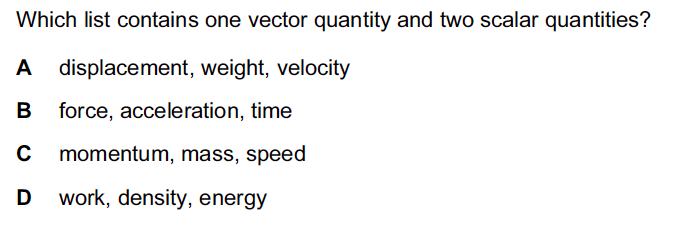 2
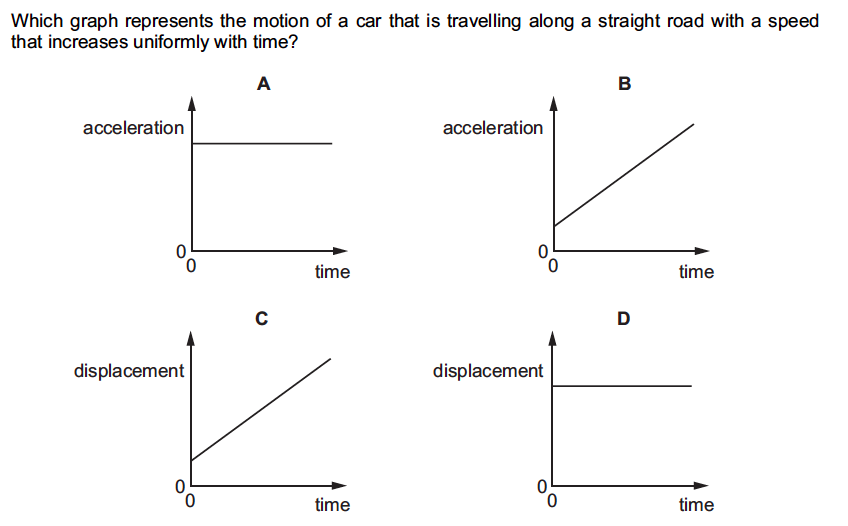 Motion - Vectors
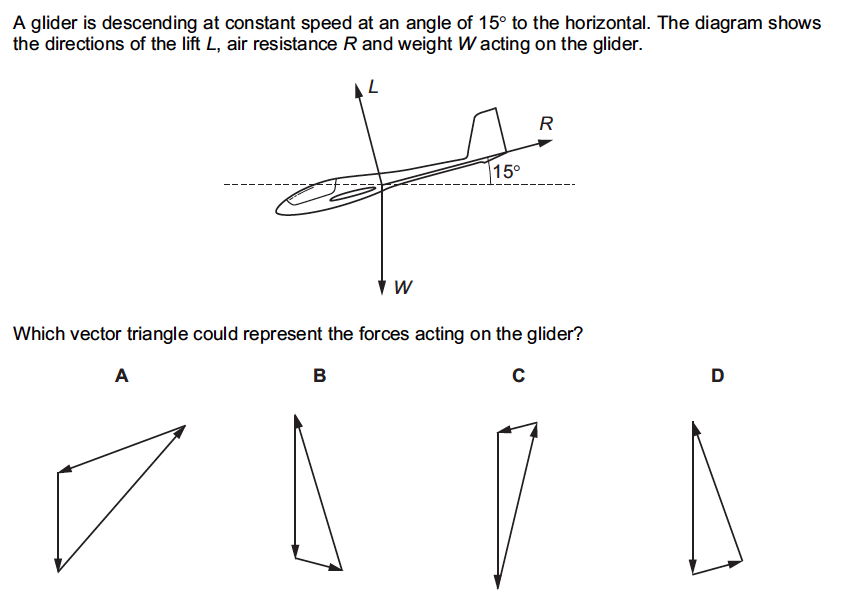 3
Motion - Kinematics
4
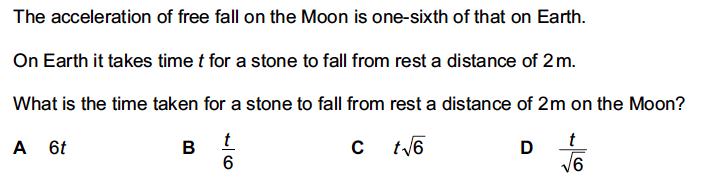 5
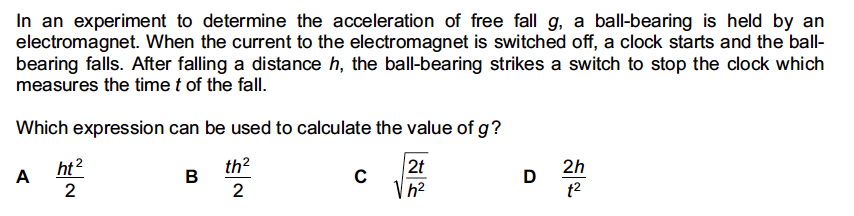 Energy
6
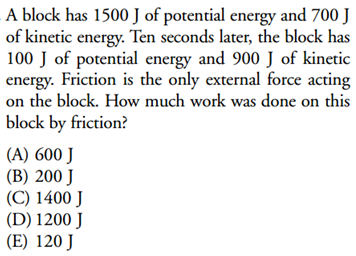 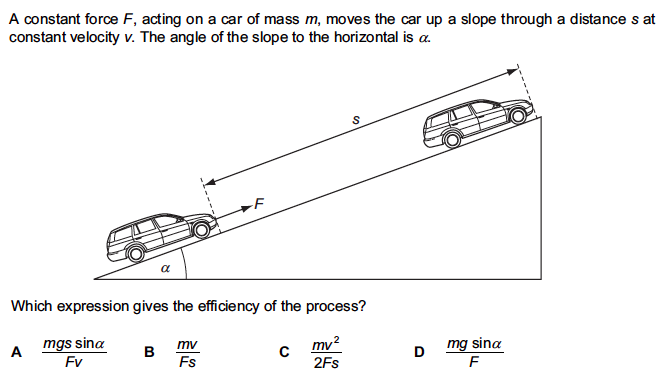 7
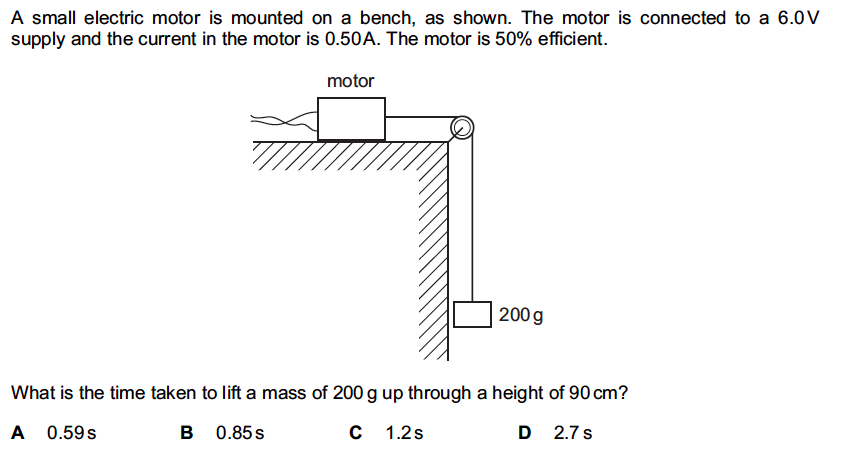 8
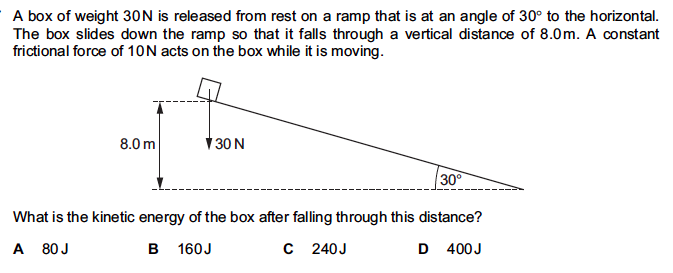 9
Toughies
1
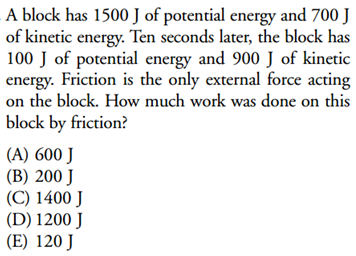 2
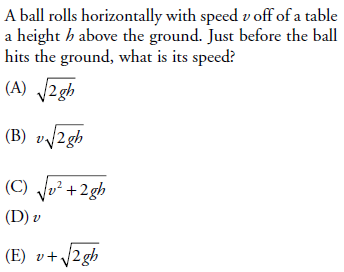 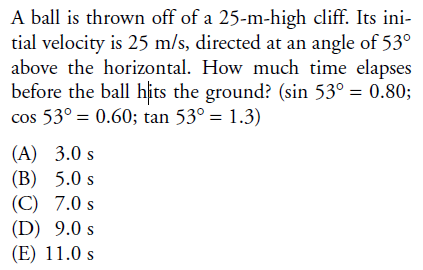 3
5
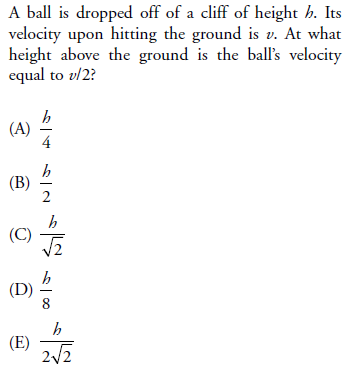 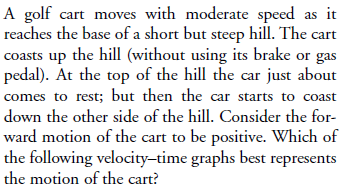 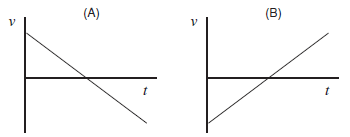 4
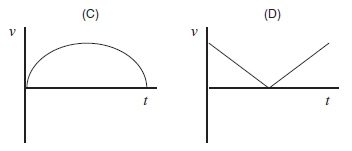 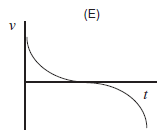